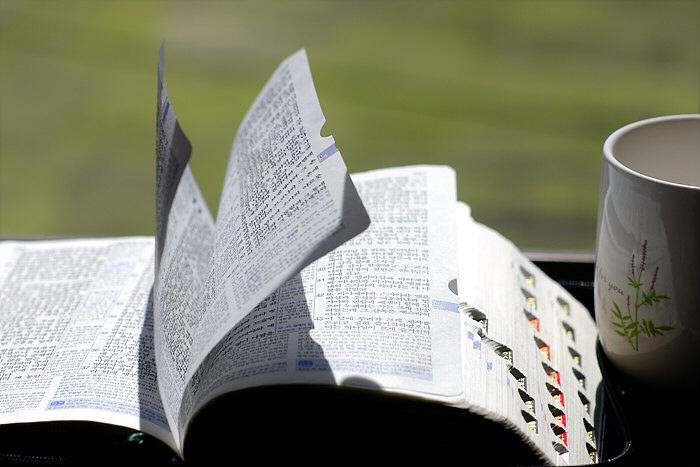 교독문
11번
(시편 17편)
교독문 11번 – 시편 17편
여호와여 의의 호소를 들으소서
나의 울부짖음에 주의하소서
거짓 되지 아니한 입술에서 나오는
나의 기도에 귀를 기울이소서
교독문 11번 – 시편 17편
주께서 나를 판단하시며
주의 눈으로 공평함을 살피소서
주께서 내 마음을 시험하시고
밤에 내게 오시어서
나를 감찰하셨으나
교독문 11번 – 시편 17편
흠을 찾지 못하셨사오니 내가 결심하고
입으로 범죄하지 아니하리이다
사람의 행사로 논하면
나는 주의 입술의 말씀을 따라
스스로 삼가서
교독문 11번 – 시편 17편
포악한 자의 길을 가지 아니하였사오며
나의 걸음이 주의 길을 굳게 지키고
실족하지 아니하였나이다
교독문 11번 – 시편 17편
하나님이여 내게 응답하시겠으므로
내가 불렀사오니
내게 귀를 기울여 내 말을 들으소서
교독문 11번 – 시편 17편
주께 피하는 자들을
그 일어나 치는 자들에게서
오른손으로 구원하시는 주여
주의 기이한 사랑을 나타내소서
<아 멘>